Марина Цветаева(8 октября 1892 г. - 31 августа 1941 г )
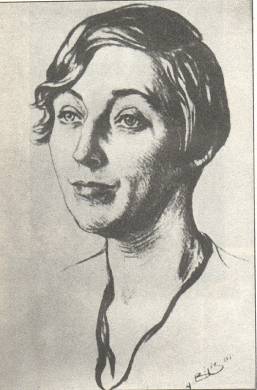 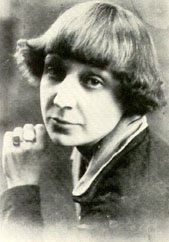 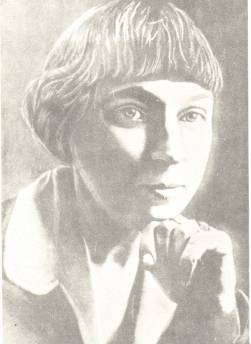 Марина Ивановна Цветаева родилась 26 сентября (8 октября) 1892 года в московской профессорской семье. Об уровне образования, воспитания, духовного насыщения поэтессы в детстве и юности говорит уже тот факт, что родилась она в высококультурной семье, преданной интересам науки и искусства.
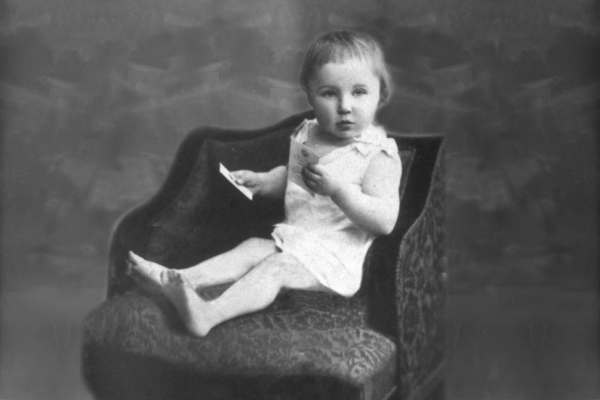 Ее отец — Иван Владимирович Цветаев,   (1847-1913), русский ученый, специалист в области античной истории, филологии и искусства, член-корреспондент Петербургской Академии Наук. Он основал один из уникальнейших музеев столицы «Музей изящных искусств в Москве» (современный Музей изобразительных искусств имени А. С. Пушкина) и был его первым директором.
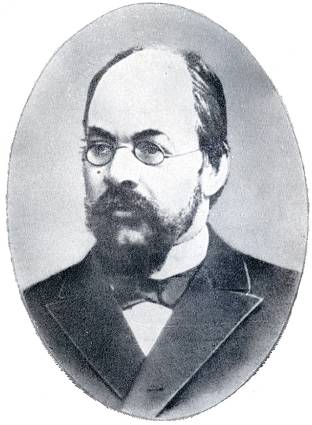 Мать — Мария Александровна Мейн происходила из обрусевшей польско-немецкой семьи, была  талантливой пианисткой, ученицей Антона Рубинштейна. Она великолепно играла на рояле, «залила детей музыкой», как позднее выразилась поэтесса. В детстве из-за болезни матери (чахотки) Цветаева подолгу жила в Италии, Швейцарии, Германии; перерывы в гимназическом образовании восполнялись учебой в пансионах в Лозанне и Фрейбурге.
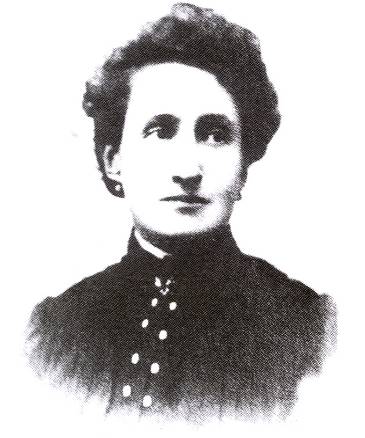 Умерла она еще молодой в 1906 году, и воспитание двух дочерей, Марины и Анастасии, и их сводного брата Андрея стало делом глубоко их любившего отца. Он старался дать детям основательное образование, знание европейских языков, всемерно поощряя знакомство с классиками отечественной и зарубежной литературы и искусства.
Семья Цветаевых жила в уютном особняке одного из старинных московских переулков; лето проводила в калужском городке Таруса, а иногда и в заграничных поездках. Все это и было той духовной атмосферой, которой дышало детство и годы юности Марины Цветаевой. Она рано ощутила свою самостоятельность во вкусах и привычках, крепко отстаивала это свойство своей натуры и в дальнейшем.
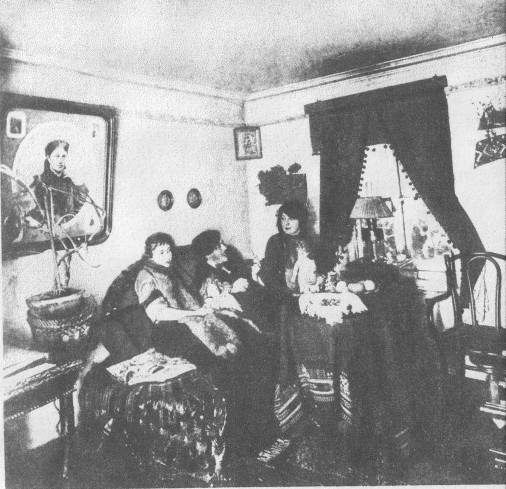 Бывшая детскаяв Трехпрудном переулке
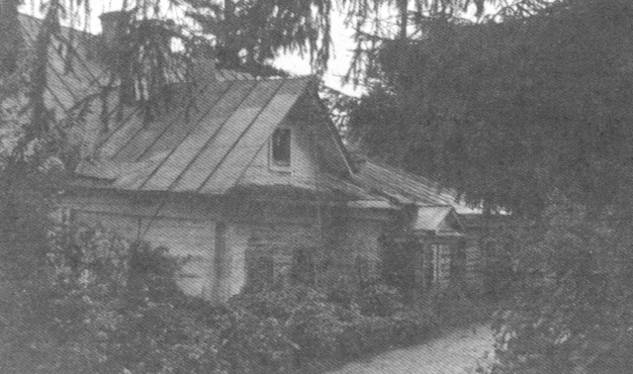 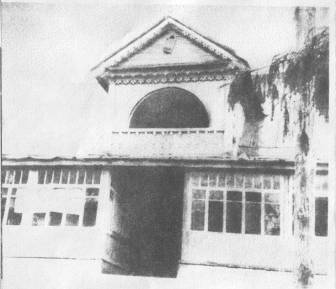 Дом в Тарусе
Марина Цветаева 
с сестрой 
Анастасией
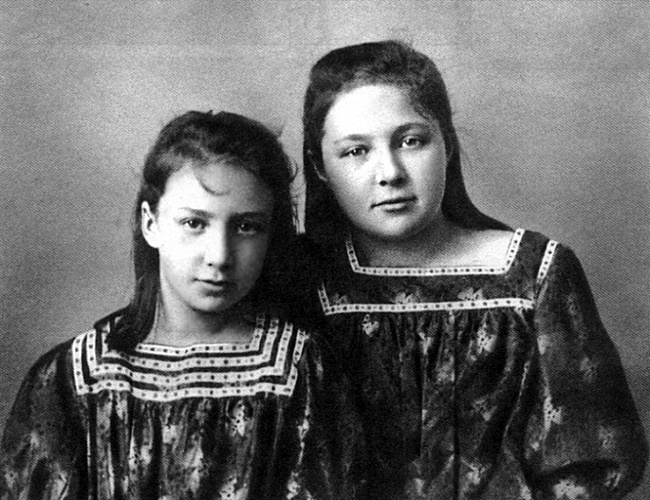 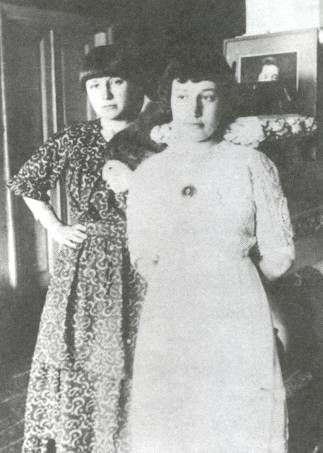 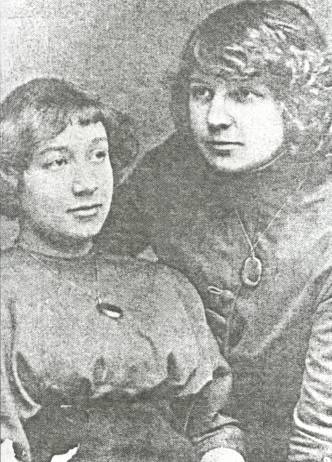 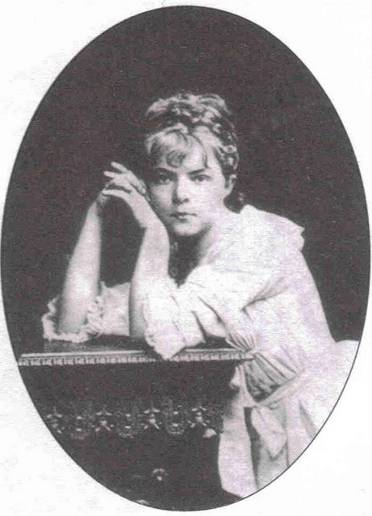 Шестнадцати лет она осуществила самостоятельную поездку в Париж, где прослушала в Сорбонне курс старофранцузской литературы. Учась же в московских частных гимназиях, она отличалась не столько усвоением предметов обязательной программы, сколько широтой своих общекультурных интересов.
Писать стихи Марина начала с шести лет, а свое шестнадцатилетие отметила первой публикацией в печати. Ранняя литературная деятельность Цветаевой связана с кругом московских символистов. Она познакомилась с Валерием Брюсовым, оказавшим значительное влияние на ее раннюю поэзию, с поэтом Эллисом-Кобылинским, участвовала в деятельности кружков и студий при издательстве «Мусагет».
Не менее существенное воздействие оказали на нее поэтический и художественный мир дома Максимильяна Волошина в Крыму (Цветаева гостила в Коктебеле в 1911, 1913, 1915, 1917).
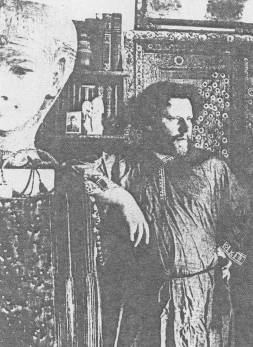 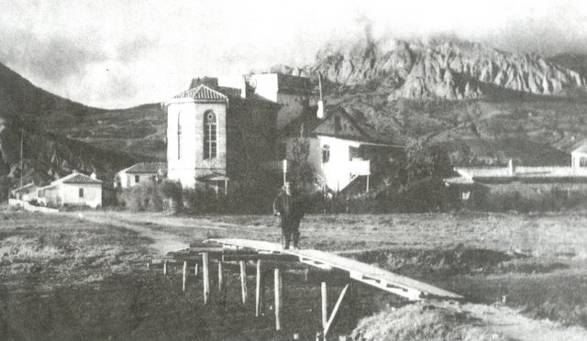 В печати произведения Цветаевой появились в 1910, когда она издала на собственные средства свою первую книгу стихов – Вечерний альбом. Игнорируя принятые правила литературного поведения, Цветаева решительно демонстрировала собственную независимость и нежелание соответствовать социальной роли «литератора». Писание стихов она представляла не как профессиональное занятие, а как частное дело и непосредственное самовыражение.
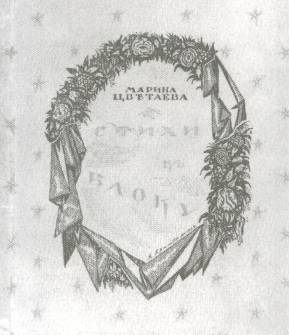 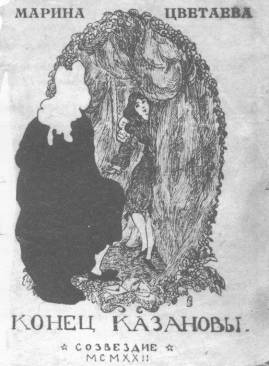 Зимой 1910–1911 М.А.Волошин пригласил Марину Цветаеву и ее сестру Анастасию (Асю) провести лето 1911 в Коктебеле, где он жил. В Коктебеле Цветаева познакомилась с Сергеем Яковлевичем Эфроном. У Марины Цветаевой была довольно бурная молодость, разбитое от неразделенной любви сердце, и она уже не надеялась на то, что в мире есть молодой человек, способный вернуть ее к жизни. Она так и признавалась М.А. Волошину: «Макс, я выйду замуж за того, кто угадает, какой мой любимый камень». 
          Сергей Эфрон, высокий, худой, с огромными «цвета моря» глазами, подарил Марине в первый же день знакомства генуэзскую сердоликовую бусину, которую Цветаева носила потом с собой всю жизнь…
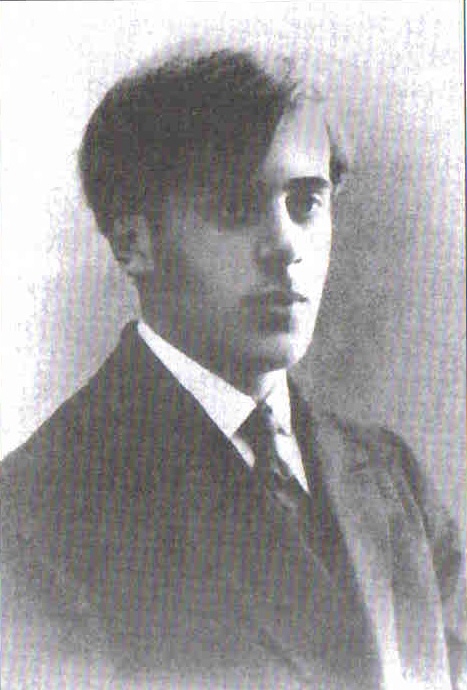 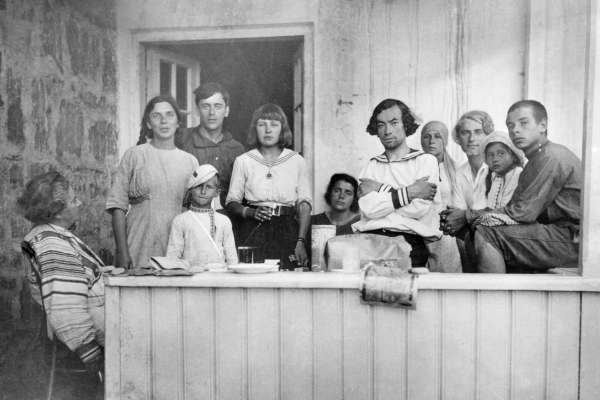 Впервые с Сергеем Эфроном
В Сергее Эфроне Цветаева увидела воплощенный идеал благородства, рыцарства и вместе с тем беззащитность. Любовь к Эфрону была для нее и преклонением, и духовным союзом, и почти материнской заботой. Я с вызовом ношу его кольцо / – Да, в Вечности – жена, не на бумаге. – / Его чрезмерно узкое лицо / Подобно шпаге , – написала Цветаева об Эфроне, принимая любовь как клятву: В его лице я рыцарству верна .
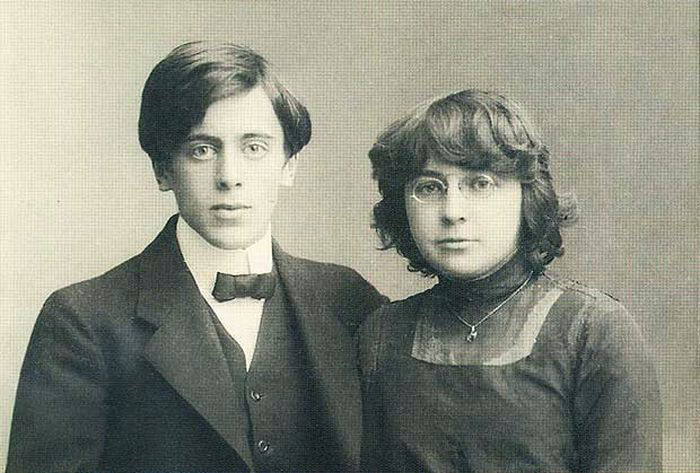 Встречу с ним Цветаева восприняла как начало новой, взрослой жизни и как обретение счастья: Настоящее, первое счастье / Не из книг ! В январе 1912 произошло венчание Цветаевой и Сергея Эфрона. 5 сентября (старого стиля) у них родилась дочь Ариадна (Аля).
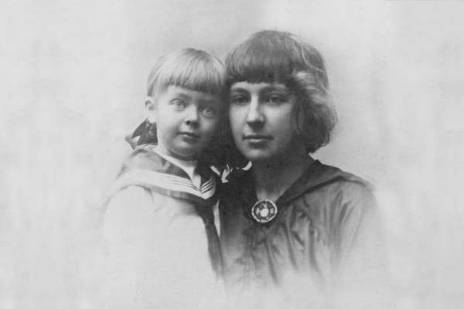 С Ариадной в 1916 году
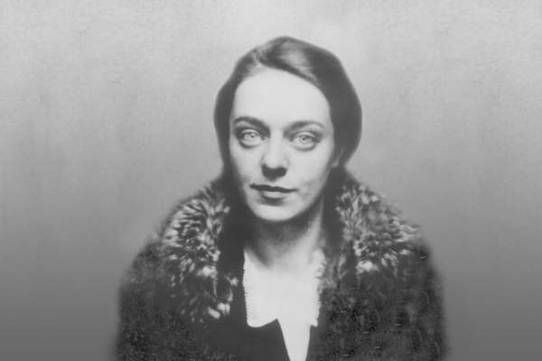 В Праге с дочерью в 1924 году
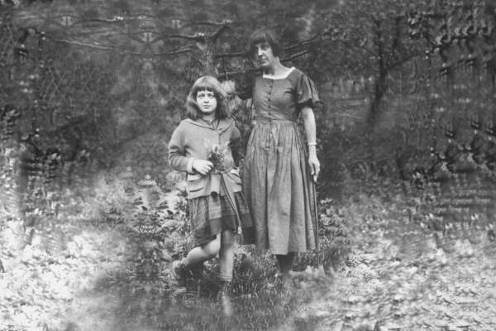 Ариадна 1930 год (18 лет)
Февральскую революцию 1917 она приветствовала, как и ее муж, чьи родители (умершие до революции) были революционерами-народовольцами. Октябрьскую революцию восприняла как торжество губительного деспотизма. Сергей Эфрон встал на сторону Временного правительства и участвовал в московских боях, обороняя Кремль от красногвардейцев.
Известие об Октябрьской революции застало Цветаеву в Крыму, в гостях у Волошина. Вскоре сюда приехал и ее муж. 25 ноября 1917 она выехала из Крыма в Москву, чтобы забрать детей – Алю и маленькую Ирину, родившуюся в апреле этого года. Цветаева намеревалась вернуться с детьми в Коктебель, к Волошину, Сергей Эфрон решил отправиться на Дон, чтобы там продолжить борьбу с большевиками. Вернуться в Крым не удалось: непреодолимые обстоятельства, фронты Гражданской войны разлучили Цветаеву с мужем и с Волошиным. С Волошиными она больше никогда не увиделась. Сергей Эфрон сражался в рядах Белой армии, и оставшаяся в Москве Цветаева не имела о нем никаких известий. В голодной и нищей Москве в 1917–1920 она пишет стихи, воспевающие жертвенный подвиг Белой армии: Белая гвардия, путь твой высок: / Черному дулу – грудь и висок ; Бури - вьюги, вихри-ветры вас взлелеяли, / А останетесь вы в песне – белы лебеди! К концу 1921 эти стихотворения были объединены в сборник Лебединый стан , подготовленный к изданию.
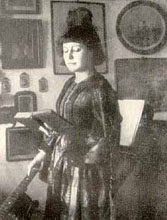 Она и дети с трудом сводили концы с концами, голодали. В начале зимы 1919–1920 Цветаева отдала дочерей в детский приют в Кунцеве. Вскоре она узнала о тяжелом состоянии дочерей и забрала домой старшую, Алю, к которой была привязана как к другу и которую исступленно любила. Выбор Цветаевой объяснялся и невозможностью прокормить обеих, и равнодушным отношением к Ирине. В начале февраля 1920 Ирина умерла. Ее смерть отражена в стихотворении «Две руки, легко опущенные…» (1920) и в лирическом цикле « Разлука» (1921).
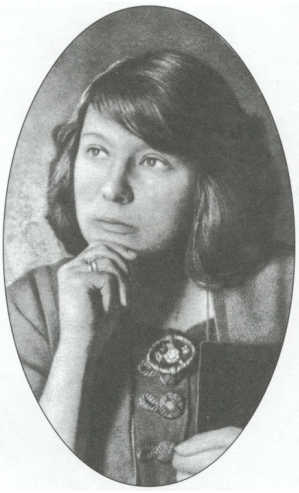 Лирику 1917–1920 Цветаева объединила в сборник Версты, вышедший двумя изданиями в Москве (1921, 1922).
        Наступивший НЭП Цветаева, как и многие ее литераторы-современники, восприняла резко отрицательно, как торжество буржуазной «сытости», самодовольного и эгоистического меркантилизма.
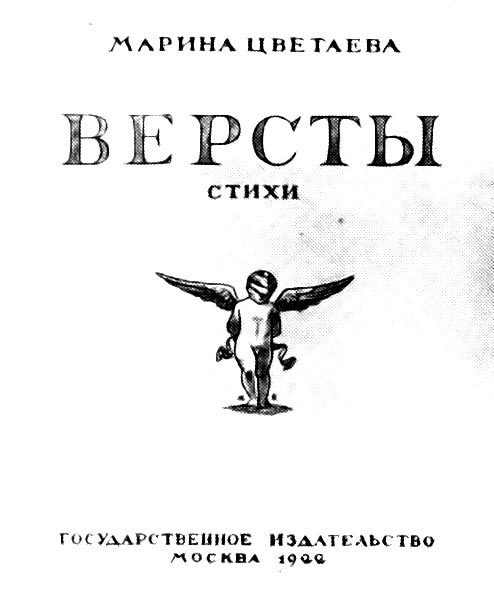 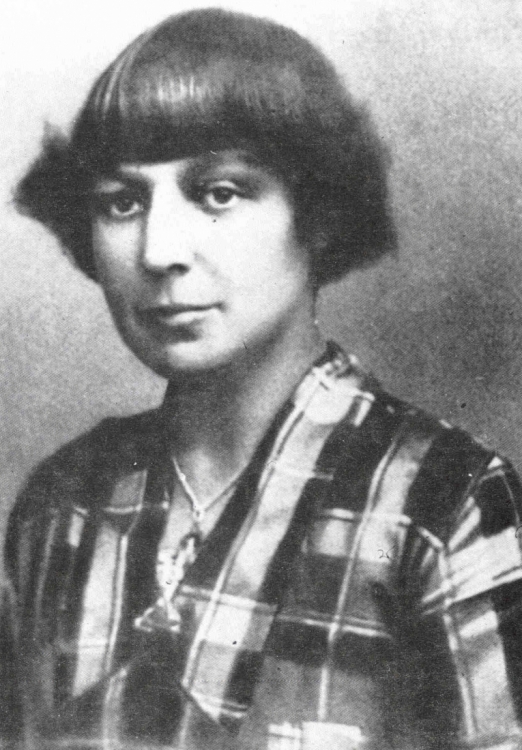 11 июля 1921 Марина Цветаева получила письмо от мужа, эвакуировавшегося с остатками Добровольческой армии из Крыма в Константинополь. Вскоре он перебрался в Чехию, в Прагу. После нескольких изнурительных попыток Цветаева получила разрешение на выезд из Советской России и 11 мая 1922 вместе с дочерью Алей покинула родину.
15 мая 1922 Марина Ивановна и Аля приехали в Берлин. Там Цветаева оставалась до конца июля, где подружилась с временно жившим здесь писателем-символистом Андреем Белым. В Берлине она отдает в печать новый сборник стихотворений – «Ремесло» (опубл. в 1923) – и поэму  «Царь-Девица». Сергей Эфрон приехал к жене и дочери в Берлин, но вскоре вернулся в Чехию, в Прагу, где учился в Карловом университете и получал стипендию, выделенную Министерством иностранных дел Чехословакии. Цветаева с дочерью приехала к мужу в Прагу 1 августа 1922.
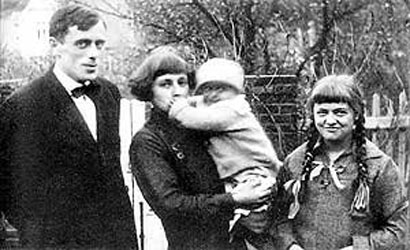 В Чехии она провела более четырех лет. Снимать квартиру в чешской столице им было не по средствам, и семья сначала поселилась в пригороде Праге – деревне Горни Мокропсы.
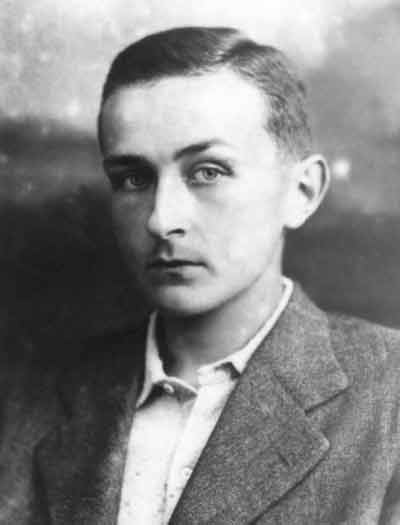 Позднее им удалось перебраться в Прагу, потом Цветаева с дочерью и Эфрон вновь покинули столицу и жили в деревне Вшеноры рядом с Горними Мокропсами. Во Вшенорах 1 февраля 1925 у нее родился долгожданный сын, названный Георгием (домашнее имя – Мур). Цветаева его обожала. Стремление сделать всё возможное для счастья и благополучия сына воспринимались взрослевшим Муром отчужденно и эгоистично; вольно и невольно он сыграл трагическую роль в судьбе матери.
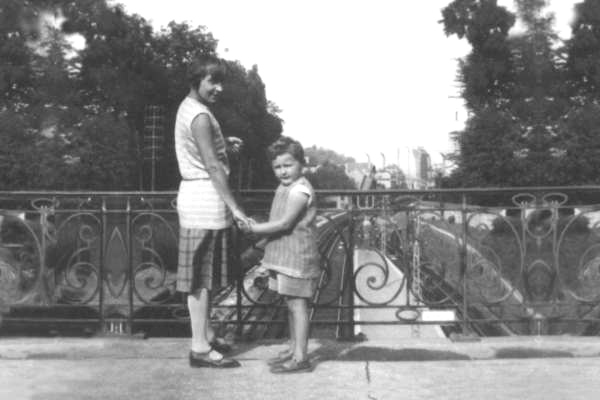 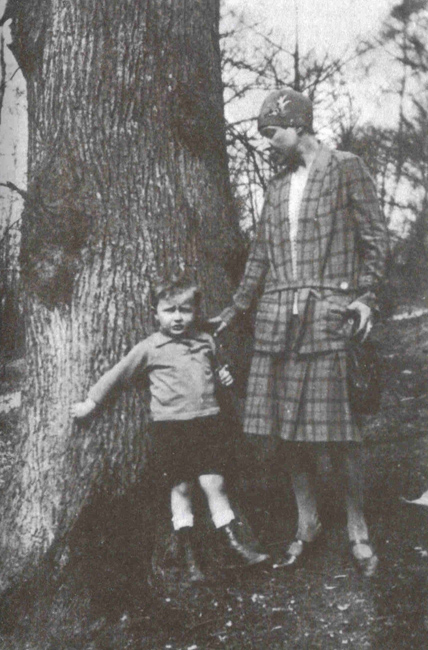 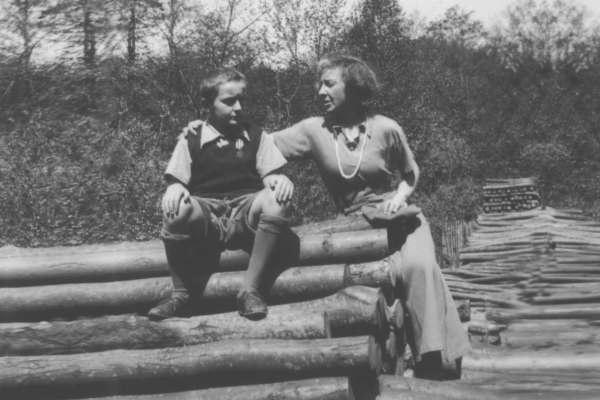 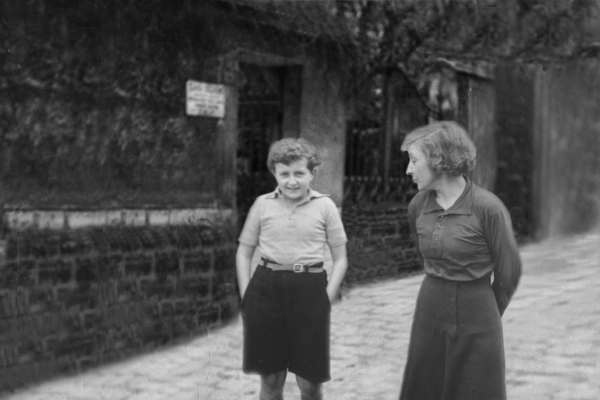 Во второй половине 1925 Цветаева приняла окончательное решение покинуть Чехословакию и переселиться во Францию. Ее поступок объяснялся тяжелым материальным положением семьи; она полагала, что сможет лучше устроить себя и близких в Париже, который тогда становился центром русской литературной эмиграции. 1 ноября 1925 Цветаева с детьми приехала во французскую столицу; к Рождеству туда перебрался и Сергей Эфрон. В Париже в ноябре 1925 она закончила поэму (авторское название – «лирическая сатира») «Крысолов». Во Франции Цветаева создала еще несколько поэм.
Дочь Ариадна(Париж)
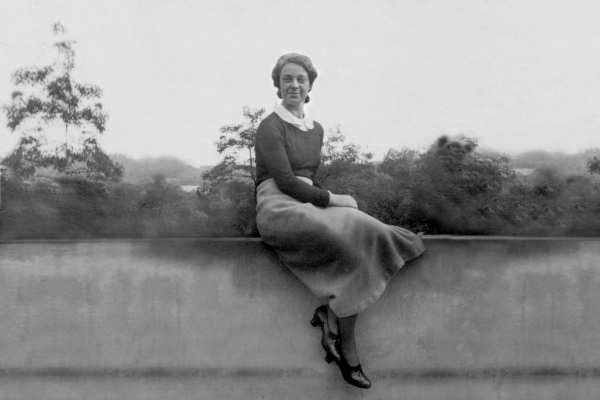 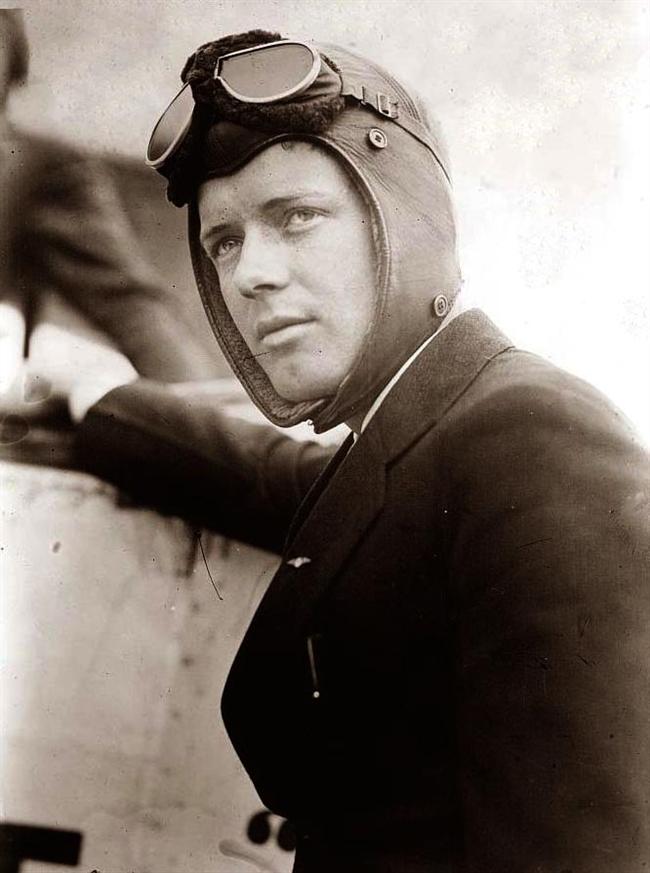 Поэма  «Новогоднее» (1927) – пространная эпитафия, отклик на смерть немецкого поэта Р.-М.Рильке , с которым она и Пастернак состояли в переписке. Поэма «Воздуха» (1927), – художественное переосмысление беспосадочного перелета через Атлантический океан, совершенного американским авиатором Ч.Линдбергом. Полет летчика у Цветаевой – одновременно символ творческого парения и иносказательное, зашифрованное изображение умирания человека. Была также написана трагедия  «Федра» (опубликована в 1928 в парижском журнале «Современные записки»).
Чарльз Линдберг
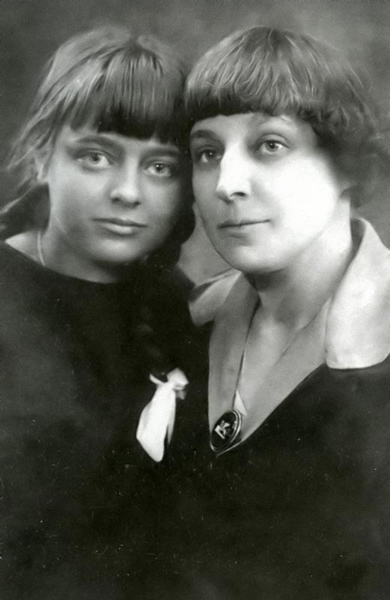 Переезд во Францию не облегчил жизнь Цветаевой и ее семьи. Сергей Эфрон, непрактичный и не приспособленный к тяготам жизни, зарабатывал мало; только сама Цветаева литературным трудом могла зарабатывать на жизнь. Однако в ведущих парижских периодических изданиях (в «Современных записках» и в «Последних новостях») Цветаеву печатали мало, зачастую правили ее тексты. За все парижские годы она смогла выпустить лишь один сборник стихов –  «После России»(1928). Эмигрантской литературной среде, преимущественно ориентированной на возрождение и продолжение классической традиции, были чужды эмоциональная экспрессия и гиперболизм Цветаевой, воспринимавшиеся как истеричность.
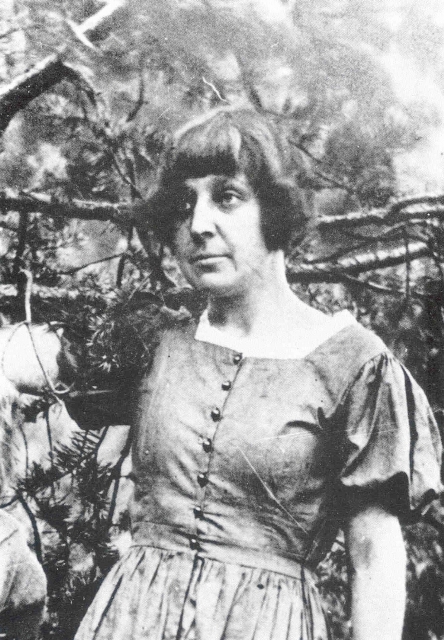 Во второй половине 1930-х Цветаева испытала глубокий творческий кризис. Она почти перестала писать стихи (одно из немногих исключений – цикл  «Стихи к Чехии» (1938–1939) – поэтический протест против захвата Гитлером Чехословакии. Неприятие жизни и времени – лейтмотив нескольких стихотворений, созданных в середине 1930-х: 
    Уединение: уйди, Жизнь! ( Уединение: уйди… , 1934), Век мой – яд мой, век мой – вред мой, / Век мой – враг мой, век мой – ад ( О поэте не подумал… , 1934).
У Цветаевой произошел тяжелый конфликт с дочерью, настаивавшей, вслед за своим отцом, на отъезде в СССР; дочь ушла из материнского дома. В сентябре 1937 Сергей Эфрон оказался причастен к убийству советскими агентами И.Рейсса – также бывшего агента советских спецслужб, попытавшегося выйти из игры. (Цветаева о роли мужа в этих событиях осведомлена не была). Вскоре Эфрон был вынужден скрыться и бежать в СССР. Вслед за ним на родину вернулась дочь Ариадна. Цветаева осталась в Париже вдвоем с сыном, но Мур также хотел ехать в СССР. Не было денег на жизнь и обучение сына, Европе грозила война, и Цветаева боялась за Мура, который был уже почти взрослым. Она опасалась и за судьбу мужа в СССР. Ее долгом и желанием было соединиться с мужем и дочерью.
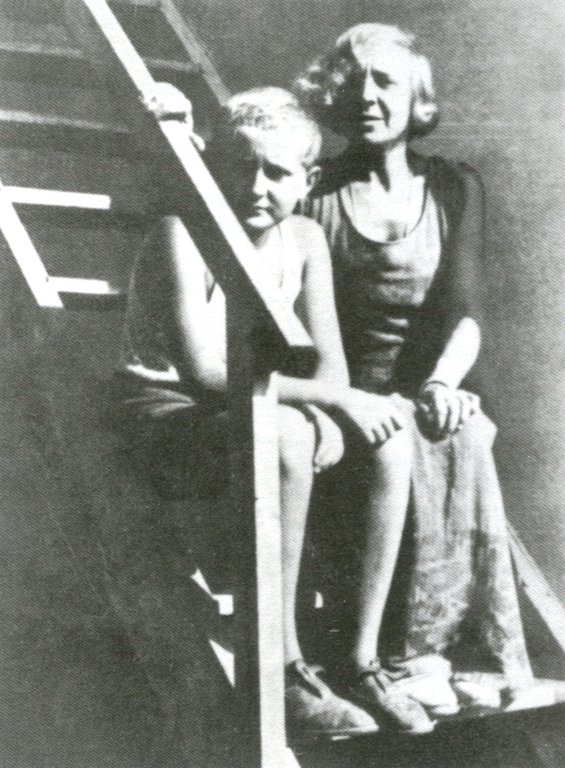 12 июня 1939 на пароходе из французского города Гавра Цветаева с Муром отплыли в СССР, 18 июня вернулись на родину.        На родине Цветаева с родными первое время жили на государственной даче НКВД в подмосковном Болшеве, предоставленной С.Эфрону. Однако вскоре и Эфрон, и Ариадна были арестованы (С.Эфрон позднее был расстрелян). С этого времени ее постоянно посещали мысли о самоубийстве. После этого Цветаева была вынуждена скитаться. Полгода, прежде чем получить временное (сроком на два года) жилье в Москве, она поселилась вместе с сыном в доме писателей в подмосковном поселке Голицыне.
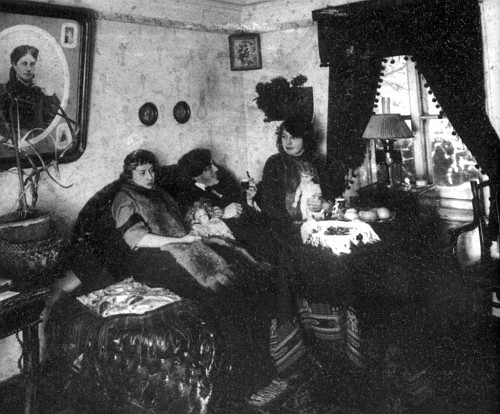 Встречи с А.Ахматовой и Б.Пастернаком не оправдали ожиданий Цветаевой. Функционеры Союза писателей отворачивались от нее, как от жены и матери «врагов народа». Подготовленный ею в 1940 сборник стихов напечатан не был. Денег катастрофически не хватало (малые средства Цветаева зарабатывала переводами). Она была вынуждена принимать помощь немногих друзей.
Вскоре после начала Великой Отечественной войны, 8 августа 1941 Цветаева с сыном эвакуировались из Москвы и оказались в небольшом городке Елабуге. В Елабуге не было работы. У руководства Союза писателей, эвакуированного в соседний город Чистополь, Цветаева просила разрешения поселиться в Чистополе и места судомойки в писательской столовой. Разрешение было дано, но места в столовой не оказалось, так как она еще не открылась. После возвращения в Елабугу у Цветаевой произошла ссора с сыном, который, по-видимому, упрекал ее в их тягостном положении. На следующий день, 31 августа 1941, Цветаева повесилась. Точное место ее захоронения неизвестно.
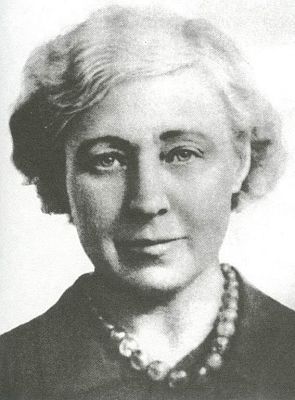 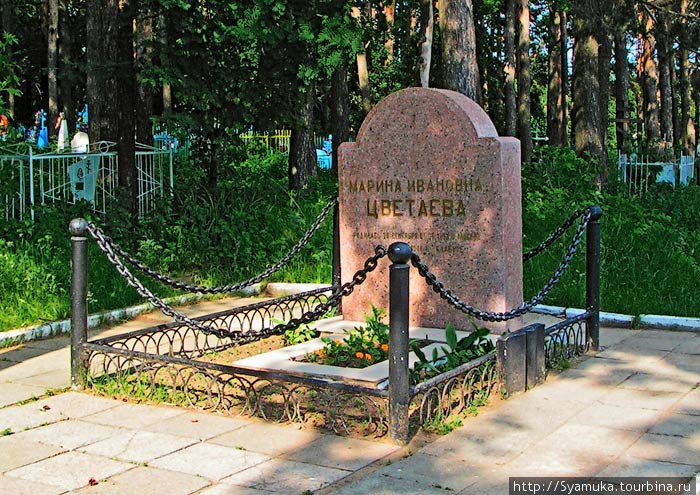 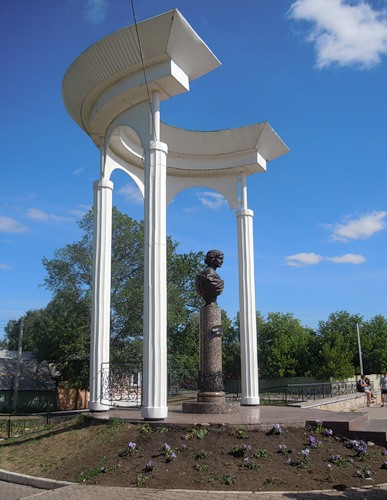 Бронзовый памятник - бюст М. И. Цветаевой работы московских скульпторов А.Головачева и В.Демченко на площади М.И.Цветаевой.
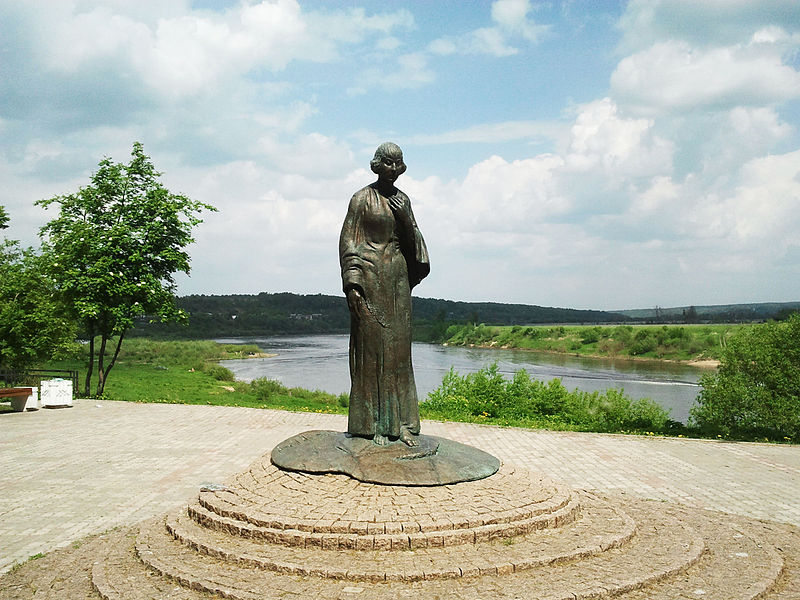 Борис Мессерер: Памятник Марине Цветаевой в Тарусе
Источник
https://infourok.ru/prezentaciya-po-literature-na-temu-zhizn-i-tvorchestvo-mcvetaevoy-klass-2203540.html